1
Grammaire et Orthographe Cycle 2
Légende du document
Temporalité
CE1
CP
CE2
Pour chaque objectif d’apprentissage : 
Une couleur pour chaque niveau du cycle

Une police en gras pour la nouveauté d’un niveau à l’autre

Des exemples d’activités triés par niveau

Des points de vigilance 

Des ressources : des articles, des conférences, des capsules sonores et des ouvrages.
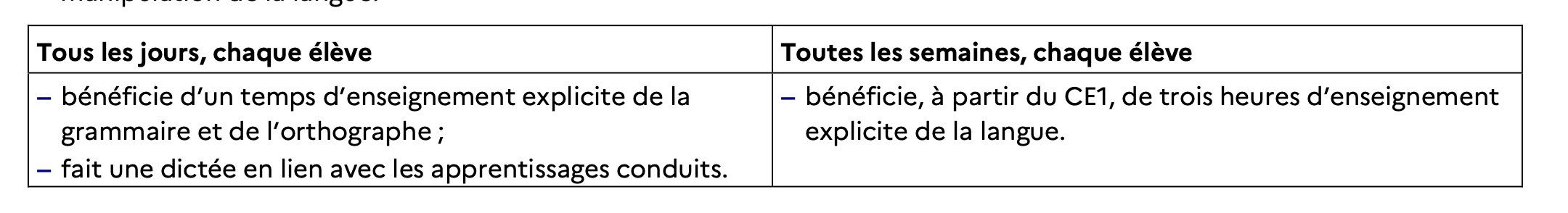 Incontournables
Comprendre les deux éléments obligatoirement constitutifs de la phrase simple : le groupe sujet (GS) et le groupe verbal( GV) qui comprend le verbe et les compléments du verbe sans distinguer les différences (COD, COI et attribut du sujet)

Privilégier des énoncés simples et prototypiques : les collecter, les manipuler régulièrement et les réinvestir dans des situations langagières.

Viser les régularités orthographiques lexicales et grammaticales.
Mission Maitrise de La Langue Nathalie Leblanc CPD Maitrise de La Langue et Nathalie Satre CPD Formation DSDEN 06 - Janvier 2025
Se repérer dans la phrase simple
2
CP
CE1
CE2
CE1
CP
CP
CE1
CE2
CE2
CE1
et
CE2
CE1
CE2
CE1
CE2
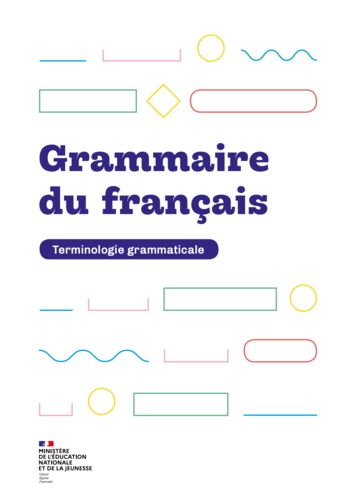 CE1
CE2
3
CP
CE1
CE2
Se repérer dans la phrase simple
CP
CE1
et
CE1
CE2
CE2
Découvrir, comprendre et mettre en œuvre l’orthographe grammaticale
4
CP
CE1
CE2
CP
CE1
CE2
CE2
CP
et
CP
CE1
CE1
CE2
Découvrir, comprendre et mettre en œuvre l’orthographe grammaticale
5
CP
CE1
CE2
CP
CE1
et
CE1
CE2
CE2
CP
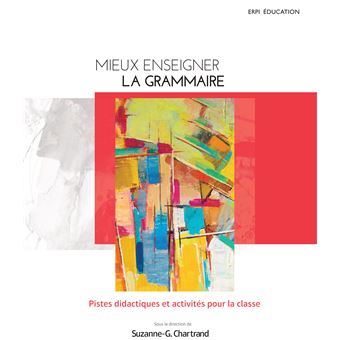 CE1
CE2